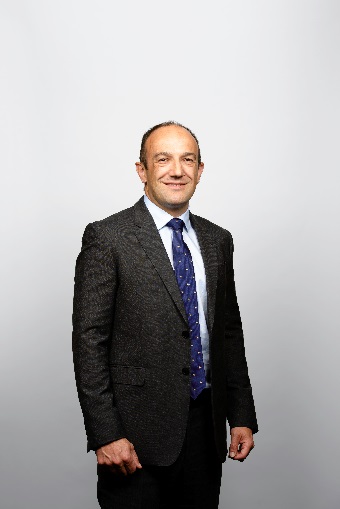 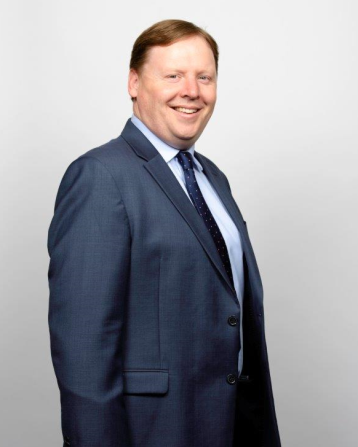 Enda Scott
Managing Director 
Medical Devices
Patrick Tehan
Sales Director 
Pharma Ireland
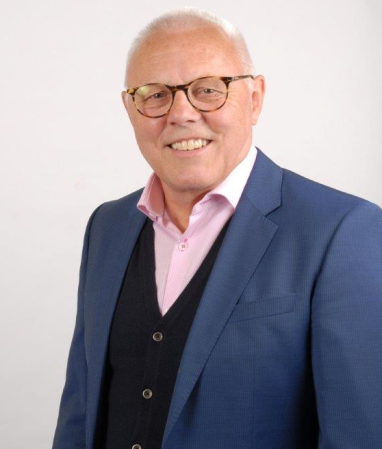 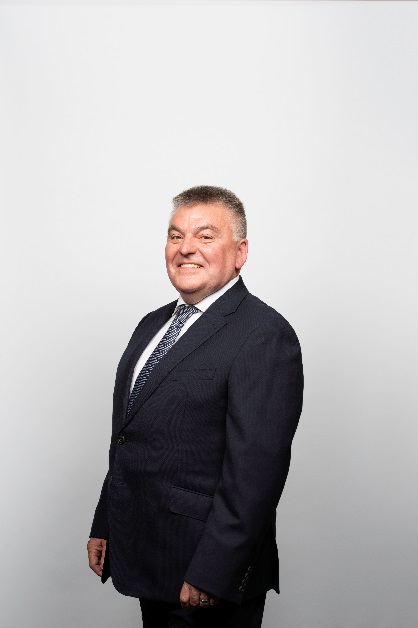 David Rodgers
Medical Devices Business Director Ireland
Richard Webb
Medical Devices Business Director UK